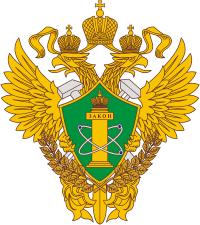 О Федеральном государственном энергетическом надзоре в Чувашской Республике
Характеристика объектов энергетики                      на территории Чувашской Республики
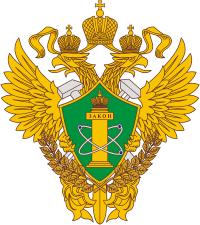 Производство электроэнергии    на территории осуществляется на электростанциях
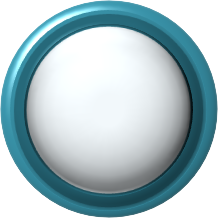 Две тепловые электростанции:
Чебоксарская ТЭЦ-2 Филиала «Марий Эл  и Чувашии»                   ПАО «Т Плюс» установленной мощностью 460 МВт; 

Новочебоксарская ТЭЦ-3 Филиала «Марий Эл и Чувашии» ПАО «Т Плюс» установленной мощностью 351 МВт.
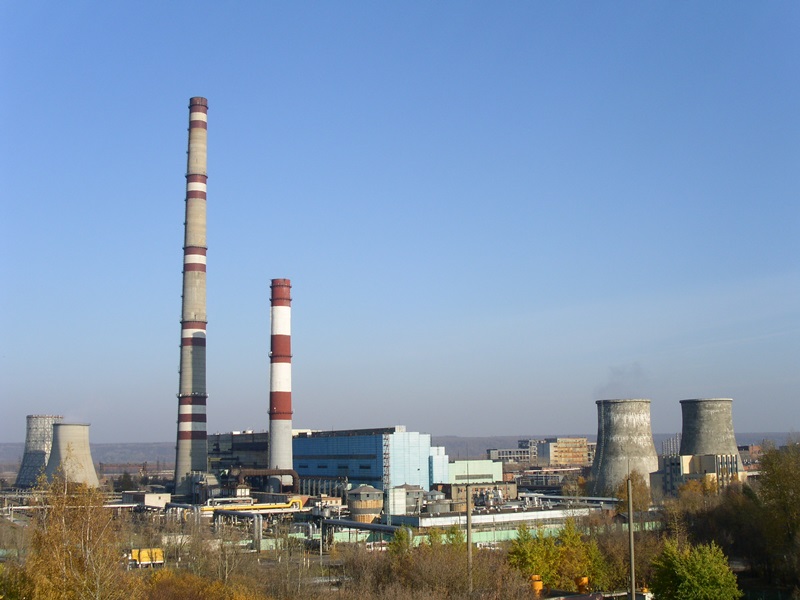 1
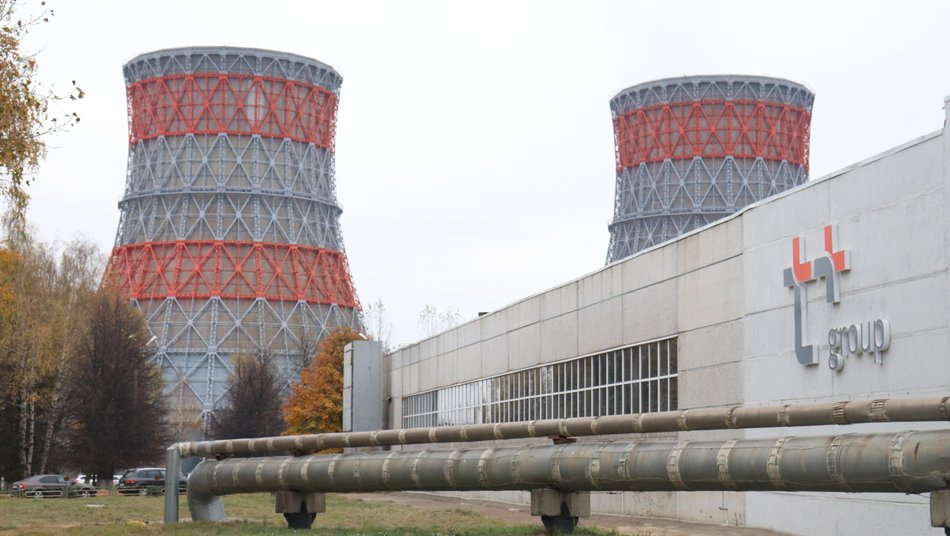 Характеристика объектов энергетики                      на территории Чувашской Республики
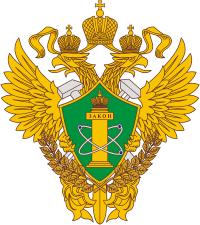 Производство электроэнергии    на территории осуществляется на электростанциях
Одна гидроэлектростанция: Чебоксарская ГЭС                           ПАО «РусГидро» установленной мощностью 1370 МВт.
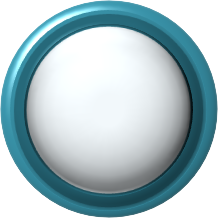 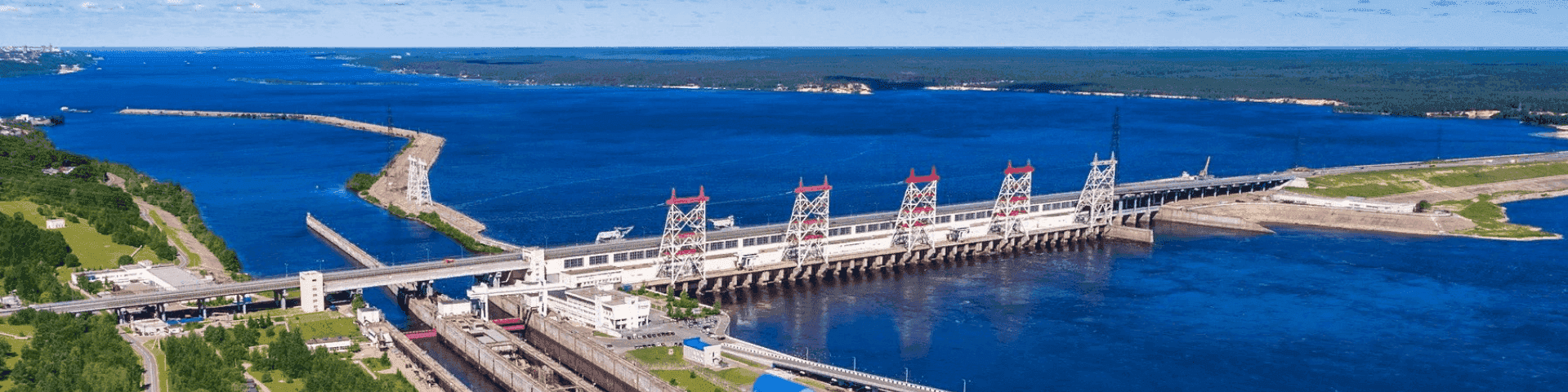 1
Суммарная установленная мощность электростанций энергосистемы Чувашской Республики по состоянию на 31.12.2021 года составляет 2181 МВт
Характеристика объектов энергетики                      на территории Чувашской Республики
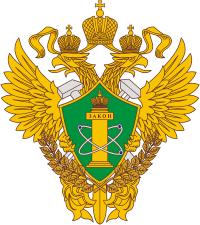 В настоящее время на территории Чувашской Республики находится                                            в эксплуатации около трех тысяч километров воздушных линий напряжением 110-220-500 кВ, а также 104 трансформаторных подстанций и распределительных устройств электростанций класса напряжения 110 кВ и выше. Основными электросетевыми компаниями на территории Чувашской Республики являются Филиал ПАО «ФСК ЕЭС» – «Средне-Волжское предприятие магистральных электрических сетей» (Средне-Волжское ПМЭС) и Филиал                    ПАО «Россети Волга» – «Чувашэнерго».
Основными организациями, эксплуатирующими электросетевое хозяйство напряжением 110, 220, 500 кВ в Чувашской Республике, являются Средне-Волжское ПМЭС, входящее в структуру Филиала ПАО «Россети ФСК ЕЭС» МЭС Волги, а также Филиал ПАО «Россети Волга» - «Чувашэнерго». Также на территории Чувашской Республики находятся объекты электросетевого хозяйства, которые принадлежат и эксплуатируются Филиалом АО «Сетевая компания» Буинские электрические сети, ОАО «РЖД» и иными компаниями.
Результаты работы в области государственного энергетического надзора.
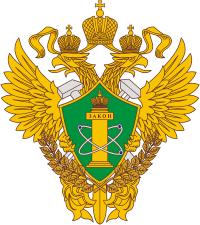 Аварийность и травматизм
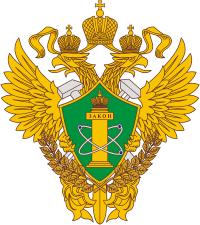 За период с 2020 года по апрель 2022 года                                  на территории Чувашской Республики аварий                           в электроэнергетике, подлежащих расследованию Управлением, не происходило
Проблемные вопросы, характерные                      для объектов энергетики
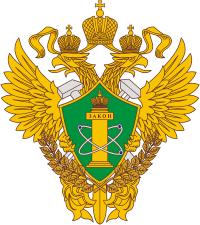 Проблемные вопросы, характерные                      для объектов энергетики
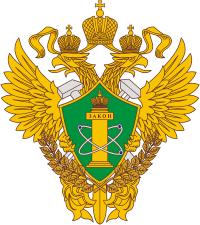 Результаты работы в области государственного энергетического надзора
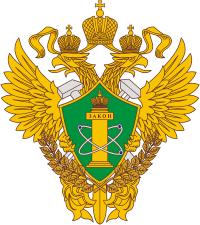 Изменения законодательства в области энергетики, вступившие в силу в 2022 году
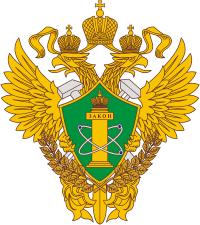 ПРАВИТЕЛЬСТВО РОССИЙСКОЙ ФЕДЕРАЦИИ
ПОСТАНОВЛЕНИЕ
от 10 марта 2022 года N 336Об особенностях организации и осуществления государственного контроля (надзора), муниципального контроля
Согласно данного постановления плановые проверки в 2022 году не будут проводиться.
	Внеплановые проверки проводятся исключительно по основаниям, предусмотренным пунктом указанного постановления. Обращаю внимание,                       что основанием для внеплановой проверки должна служить «непосредственная угроза», согласование с прокуратурой обязательно. Административные дела                         по КоАП РФ могут возбуждаться только по результатам контрольно-надзорных мероприятий.
Изменения законодательства в области энергетики, вступившие в силу в 2022 году
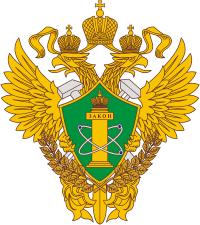 ПРАВИТЕЛЬСТВО РОССИЙСКОЙ ФЕДЕРАЦИИПОСТАНОВЛЕНИЕот 12 марта 2022 года N 353Об особенностях разрешительной деятельности в Российской Федерации в 2022 году
Из данного постановления следует, что временный фактический прием (подача) напряжения и мощности в ходе технологического присоединения энергопринимающих устройств до 31.12.2022 могут осуществляться без получения разрешения органов Ростехнадзора.
Характерные нарушения
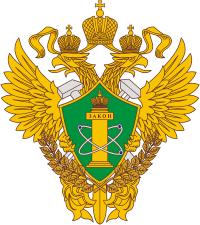 ПРАВИТЕЛЬСТВО РОССИЙСКОЙ ФЕДЕРАЦИИПОСТАНОВЛЕНИЕот 30 января 2021 года N 85
Об утверждении Правил выдачи разрешений на допуск в эксплуатацию энергопринимающих установок потребителей электрической энергии, объектов по производству электрической энергии, объектов электросетевого хозяйства, объектов теплоснабжения и теплопотребляющих установок и о внесении изменений в некоторые акты Правительства Российской Федерации
Характерные нарушения
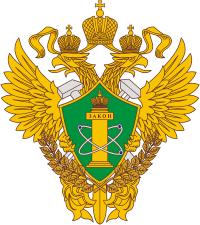 Не соответствие реквизитов документов, указанных                     в перечне, рекввизитам указанным в документах. В соответствии с пунктом 20 настоящих Правил, перечни, прилагаемые к заявлению о выдаче разрешения на допуск, должны содержать реквизиты документов, позволяющие их идентифицировать при проверке в ходе осмотра допускаемого объекта.
1
Незавершенность монтажа оборудования, наладочных работ и испытаний допускаемого объекта в объеме технических решений, соответствующем заявлению о выдаче разрешения на допуск, в случае отсутствия заключения о соответствии построенного объекта проектной документации;
2
Характерные нарушения
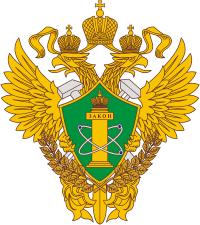 Несоответствия фактически смонтированного электрооборудования допускаемых объектов проектной документации.
3
Не соответствие состава и характеристики допускаемого объекта составу информации, изложенной в проектной документации и в Акте о выполнении тех. условий.
4
Непредставление заявления по установленной форме
5